Family : Calliphoridae
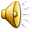 Family : Calliphoridae
Subfamily : Calliphorinae
Subfamily : Sarcophaginae
SARCOPHAGA
CALLIPHORA
WOHLFAHRTIA
LUCILIA
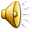 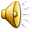 Medical importance :
Members of Family : Calliphoridae cause
Semi – specific myiasis
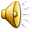 Life cycle :
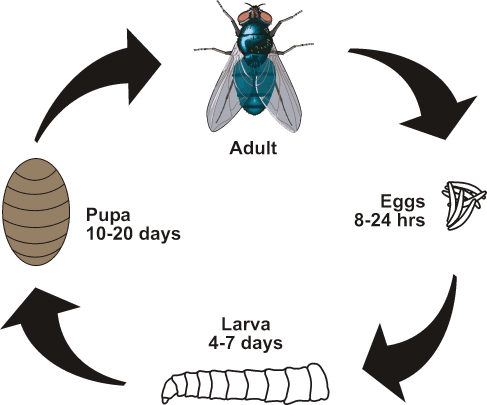 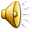 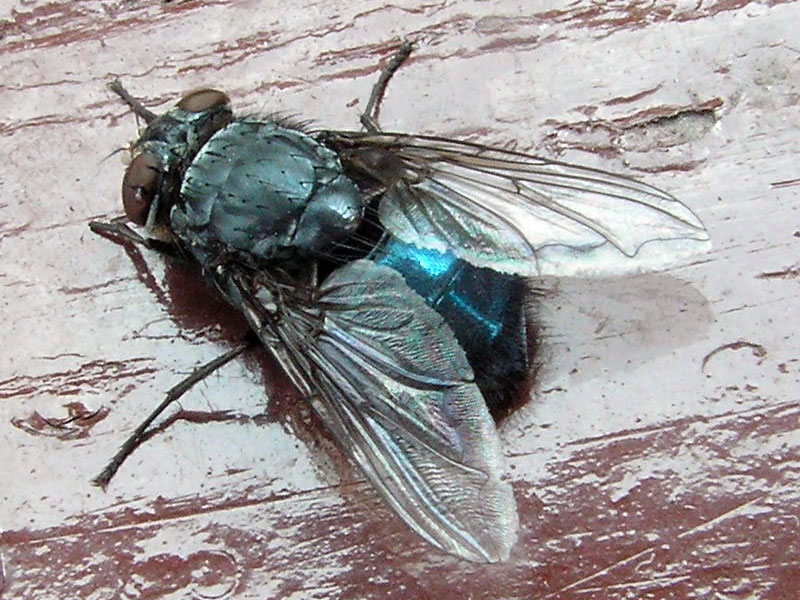 Calliphora sp.
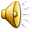 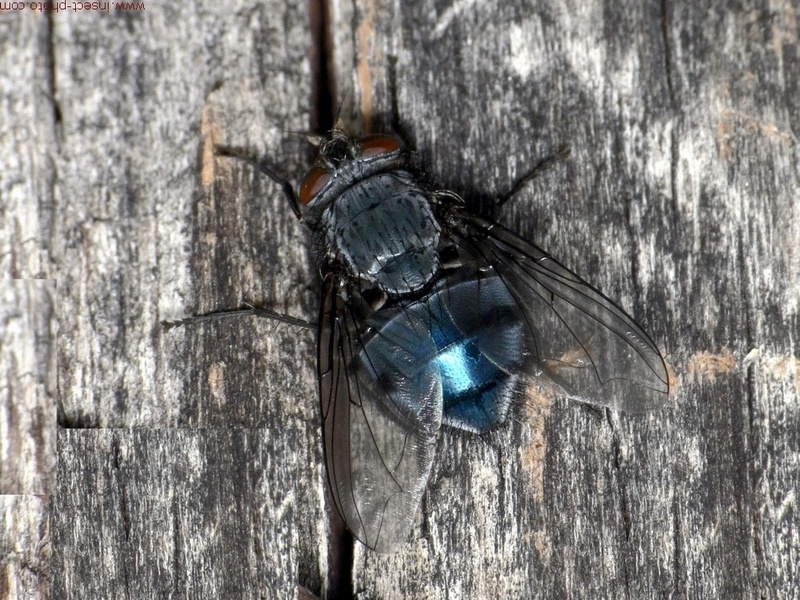 Calliphora vicina
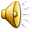 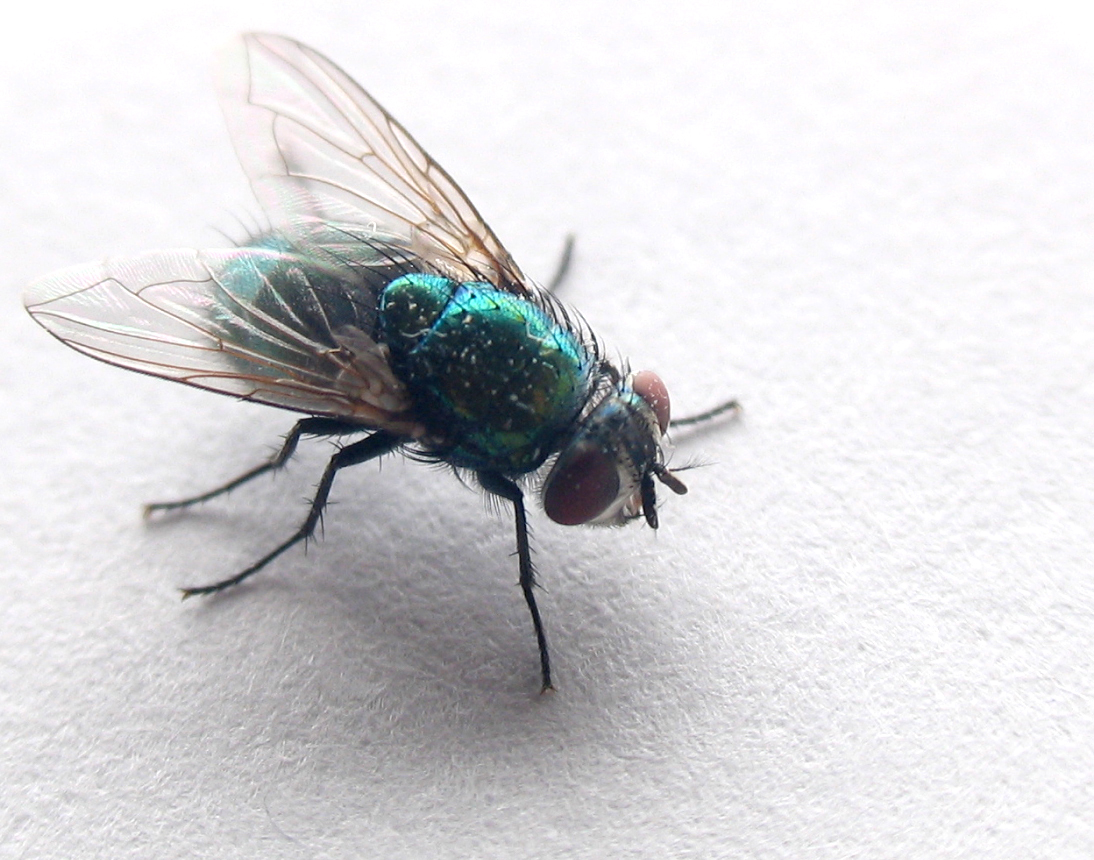 Lucilia sericata
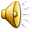 Life cycle :
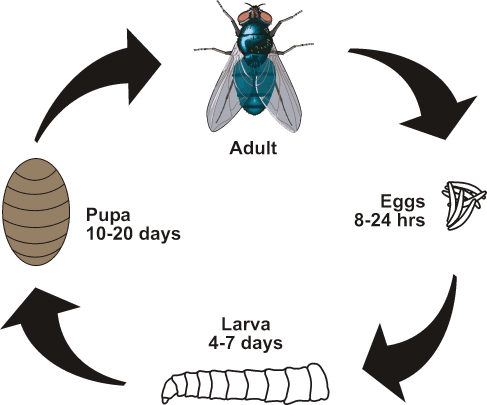 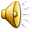 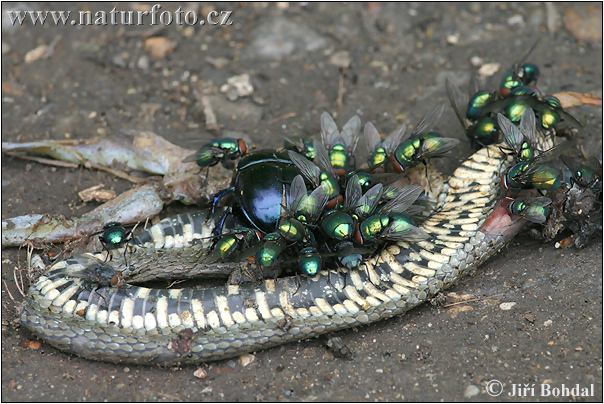 Lucilia sericata
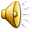 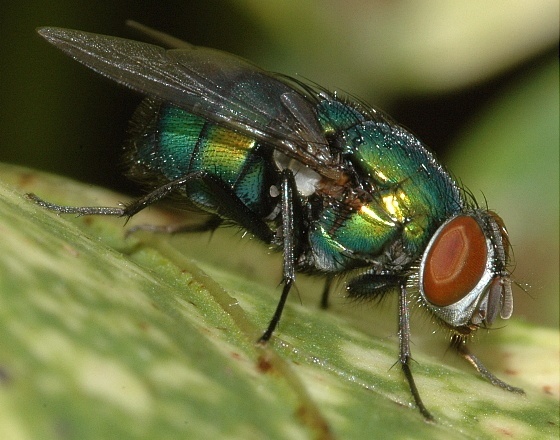 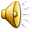 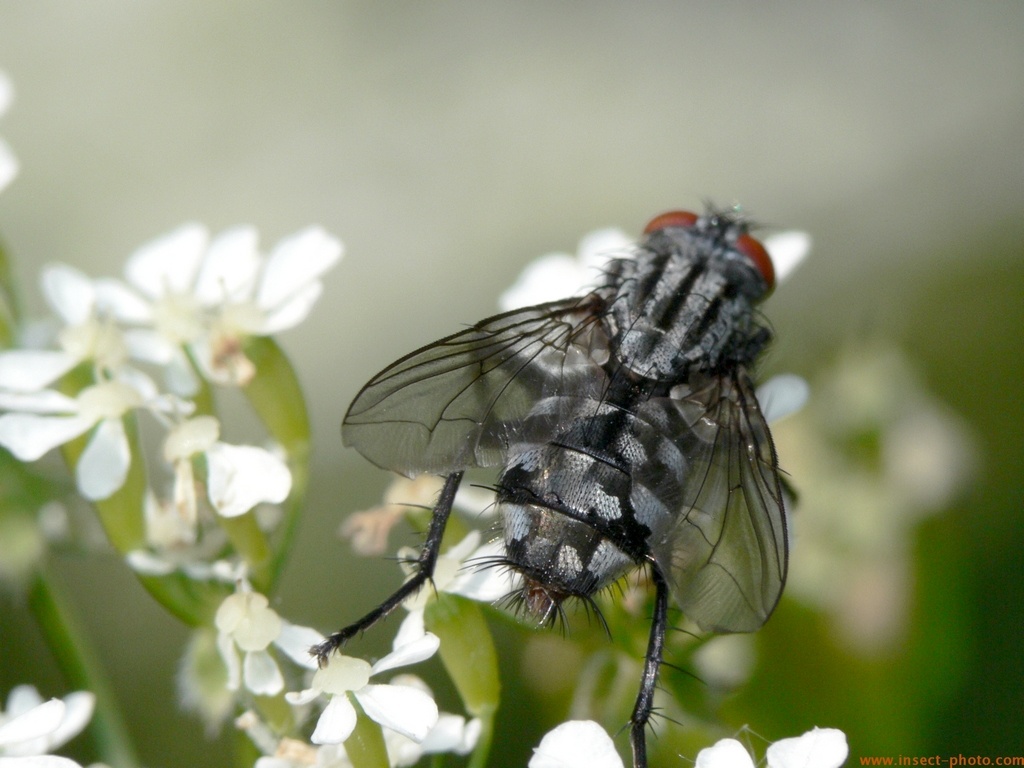 Sarcophaga carnaria
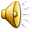